Göteborgsförslag 11529 Utegym vid Torslandavallen
Beslut av förslaget i Idrotts- och föreningsnämnden, maj 2023
Ulrika Samuelsson
Förslag 11529 – utegym vid Torslandavallen
Sammanfattning: Det saknas idag ett utegym för upptagningsområdet kring Torslanda tätort. 
Avsätt en yta för utegym vid Torslandavallen, i anslutning till motionsspår, idrottshallar och andra anläggningar. 

Förvaltningen fick vid nämndsammanträdet den 28 mars 2023 i uppdrag att utreda förslaget vidare.
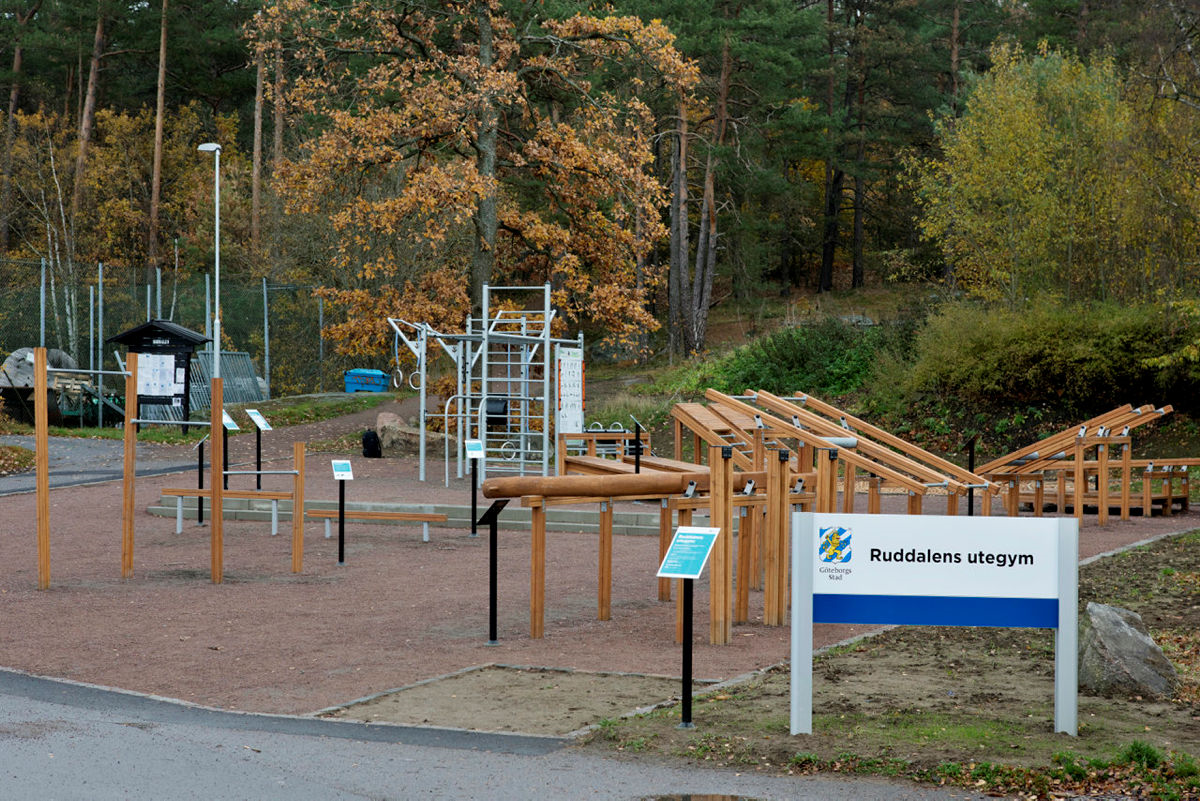 Angränsande uppdrag
Förvaltningens förslag
Kontakt
Maria Joängen
maria.joangen@ioff.goteborg.se
Idrotts- och föreningsförvaltningen, Göteborgs Stad